Общественный советМуниципального района Большеглушицкий (июнь 2017 г.)
Анкета удовлетворенности граждан Большеглушицкого района качеством предоставляемых медицинских услуг. 

Количество респондентов – 240 чел.
13. Ваши пожелания и предложения для улучшения качества оказания медицинских услуг
Помнить клятву Гиппократа!
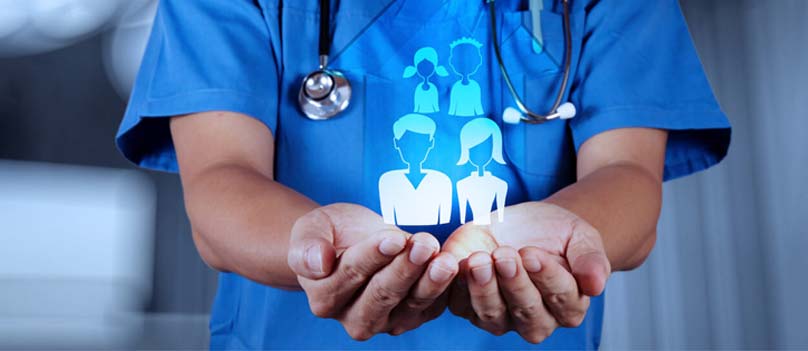 Решить вопрос с очередностью к врачам.- Улучшить отношение к пациентам.- Больше уважения и такта, внимания. - Слово должно лечить, а не убивать.- Обучить персонал морально – этическим нормам. - Исключить грубость.- Во время приема врачи не бегали бы по кабинетам, и планерки проходили бы после приема пациентов.
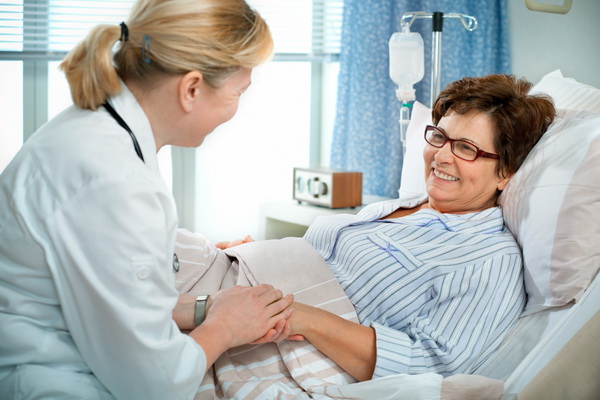 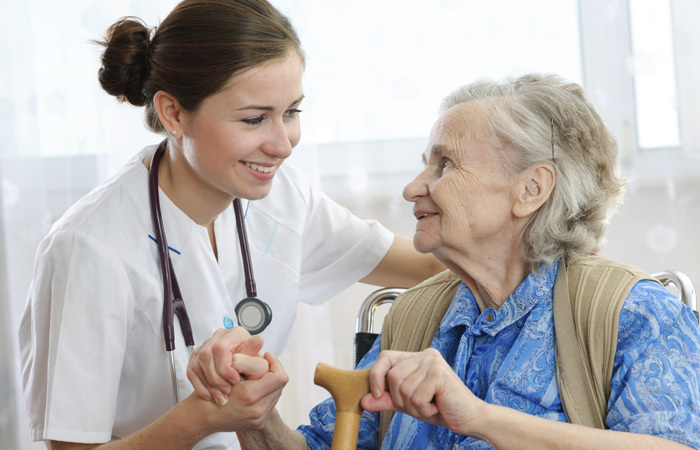 - Онколог  1 раз в неделю – это мало. Улучшить работу онколога, запись к ней 2-3 месяца. Безобразие- Нужен еще один невролог или увеличить время приема. Врач должен работать ежедневно, а не 2 дня в неделю.- Отремонтировать физ. кабинет. - Постепенно приобретать современное медицинское оборудование. - Применять новые технологии на месте, а не посылать в областную клинику.- Открыть  родильный дом и гинекологическое отделение.
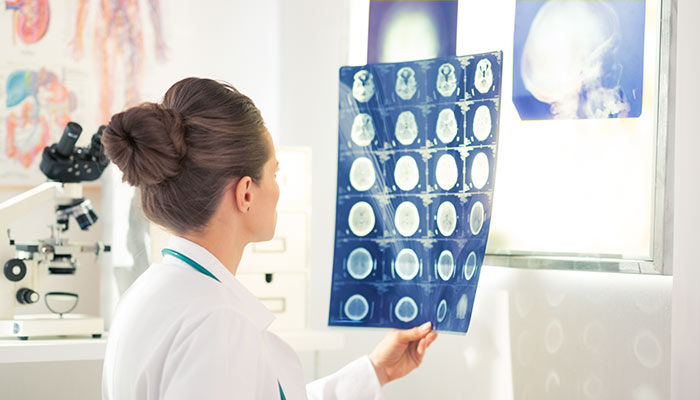 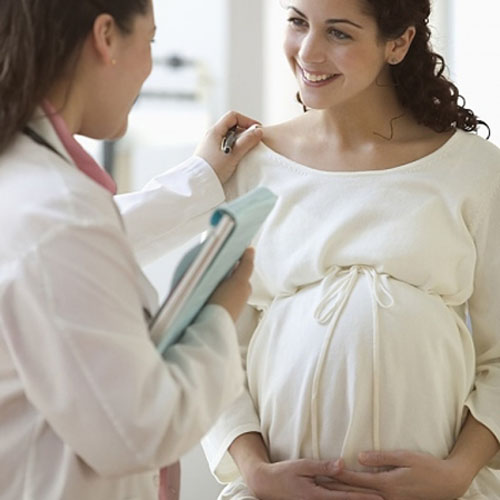 - Проводить диспансеризацию у врачей всех категорий. - Профосмотры сделать не формальными, а качественными и объективными, а если возможно, то  выездные медосмотры.- Прием врача по записи ожидается по 2-3 недели. Если запись, то прием должен быть по времени, указанному в талоне.- Из стационара убрать кошек. Нужна кнопка вызова, не докричаться. В палатах нужна горячая вода.- Обратить внимание на работу медиков в поселениях. Навести порядок в медицинских офисах.- В селе Александровка открыть лабораторию.
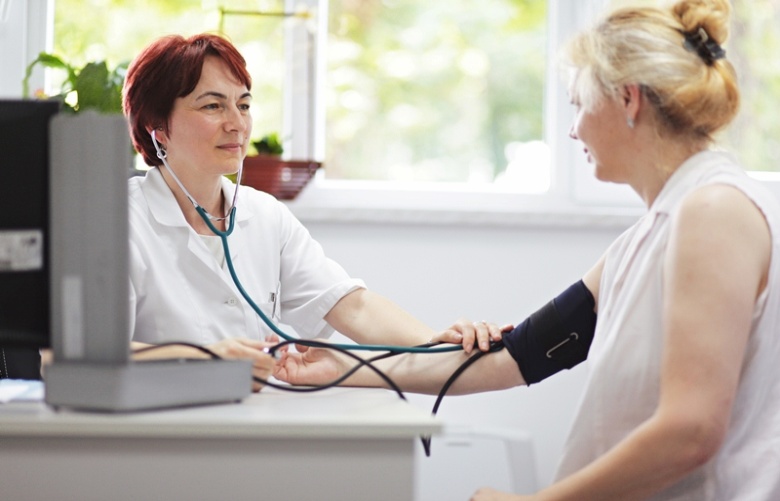 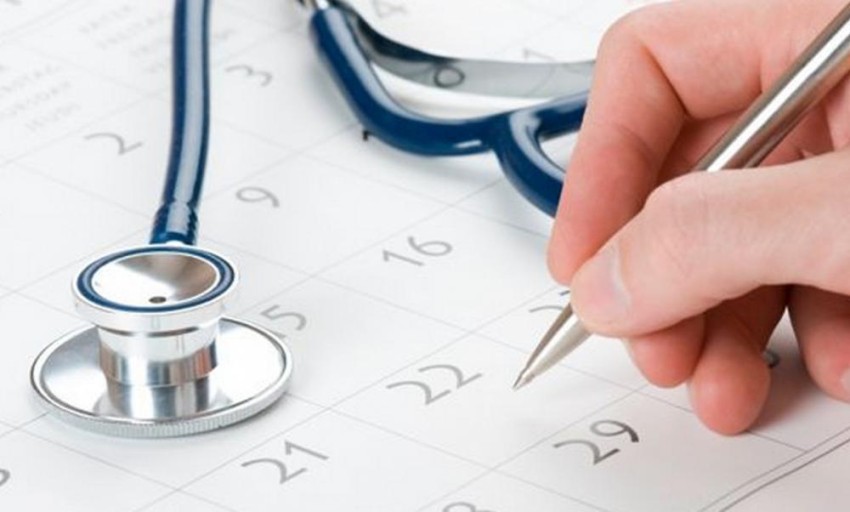 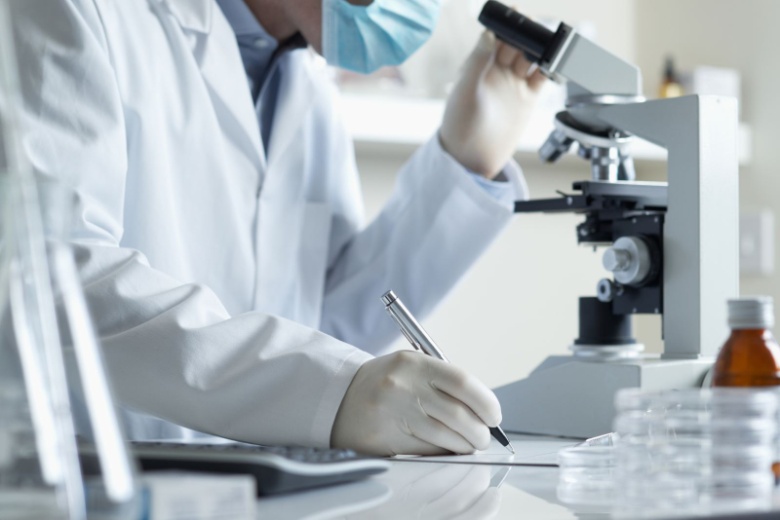 СПАСИБО ЗА ВНИМАНИЕ!